Looking for a Data Protocol?Consider Using TIPS:
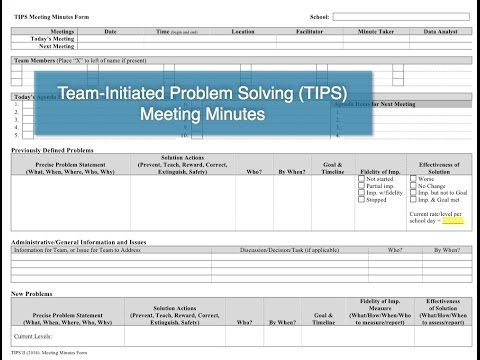 What, Who, When, Where, and Why?
Identify Problem
with
Precision
Team-Initiated Problem Solving (TIPS II) Model
How do we want the problem to change?
What next?
Make Summative
Evaluation
Decision
Identify 
Goal for Change
Collect and Use Data
Has the problem been solved?
Monitor Impact
of Solution and
Compare against Goal
Identify
Solution and 
Create
Implementation 
Plan with 
Contextual Fit
Implement 
Solution with 
High Integrity
What are we going to do to bring about desired change?
Did we implement with fidelity?
Meeting
Foundations
[Speaker Notes: The outer circle ( Problem Solving Meeting Foundations) refer to the process and procedures and team uses to function. Roles are determined and defined, meetings are scheduled for the year, electronic equipment and internet access are available, and an agenda is established.
The inner circles and arrows define a problem-solving model designed to improve the decision-making and problem solving of PBIS Team. This model is called  “TIPS,” which stands for “Team-Initiated Problem Solving.”  The model uses data for during problem solving and decision making, during meetings. We will also apply a metric for determining if rates of problem behavior at a school or below, at, or above the national average  to determine if there is a problem or not. TIPS teaches teams to use their SWIS data to define precision problem statements. Once the problem statement is precise, a variety of solutions are discussed based on prevention, teaching, reward, correction and extinction and teams will determine which solution(s) they want to implement. The TIPS model then moves the team to action planning ,evaluation and measurement determination.]
REMEMBER to use…..
TIPS Problem-Solving “Mantra”
Do we have a problem? If so, what is the precise nature of our problem? (identify, define, clarify, confirm/disconfirm inferences)
 What is our goal? How will we know we’ve met our goal? (what data will we use?)
 Why does the problem exist, & what can we do about it? (hypothesis & solution)
 What are the actual elements of our plan? (action plan)
 Is our plan being implemented with fidelity & is it working? (evaluate & revise plan)
 What next steps are needed?
[Speaker Notes: Sherry
Update]
1. Do we have a problem? If so, what is the precise nature of our problem?
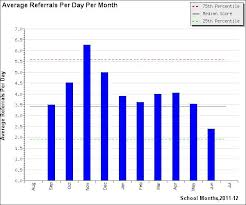 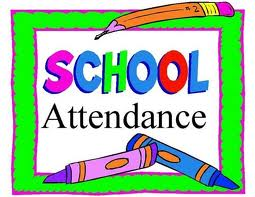 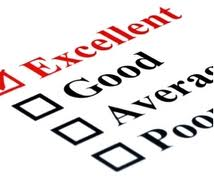 [Speaker Notes: What data to monitor
ODR per day per month
OSS, ISS, Attendance, Teacher report
Team Checklist/ SET (are we doing what we planned to do?)
What question to answer
Do we have a problem?
What questions to ask of Level, Trend, Peaks
How do our data compare with last year?
How do our data compare with national/regional norms?
How do our data compare with our preferred/expected status?
If a problem is identified, then ask
What are the data we need to make a good decision?]
What Does this Graph Tell You?
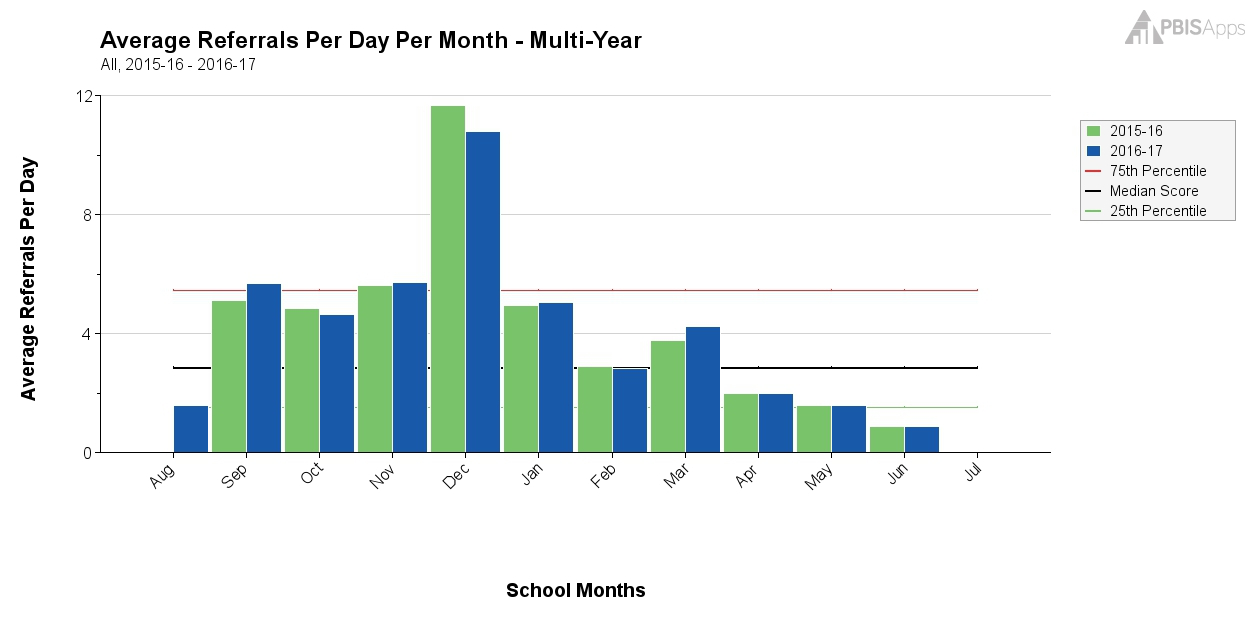 [Speaker Notes: Sherry]
Same Graph Looking at Majors Only
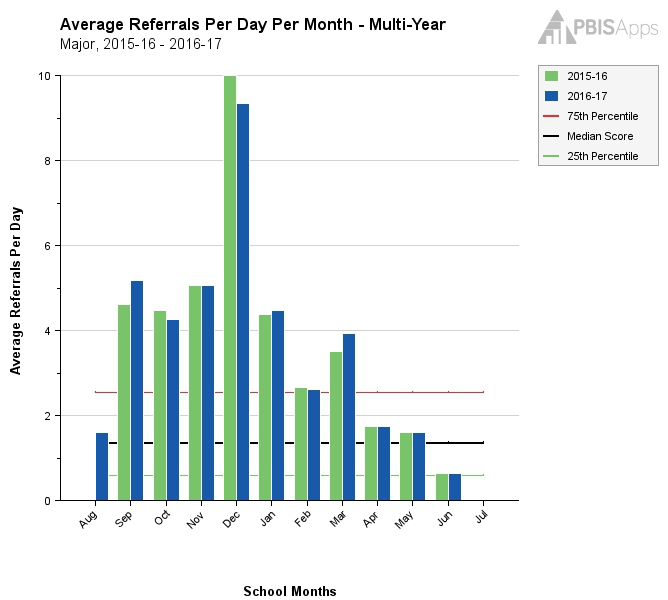 [Speaker Notes: Sherry]
What Does this Graph Tell You?
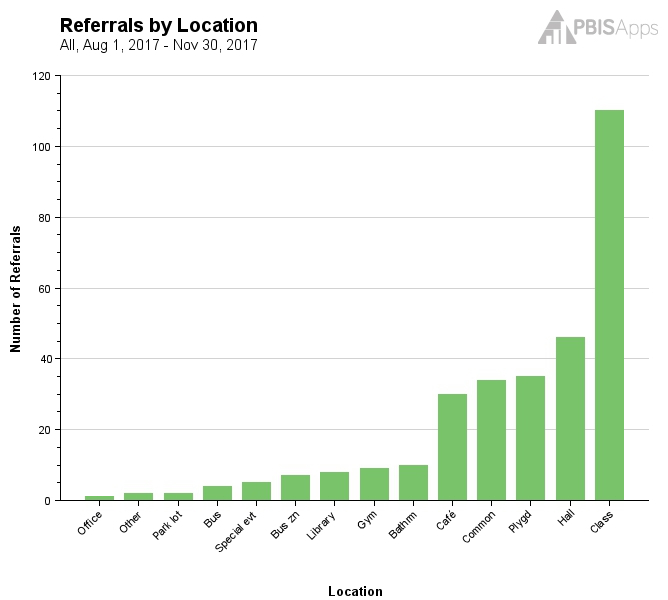 [Speaker Notes: Sherry]
What Does this Graph Tell You?
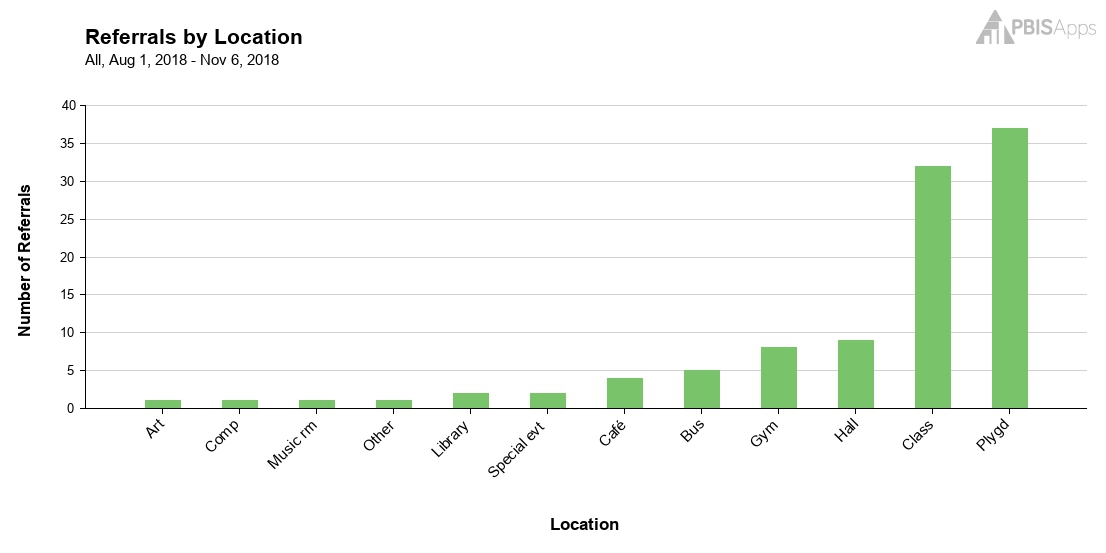 [Speaker Notes: Sherry]
1. Do we have a problem? If so, what is the precise nature of our problem?
What is the data we need for a decision?
Precise Problem Statements include information about the what, when, where, who, when, and why
Example: Primary to Precise
Inappropriate behavior is increasing
Inappropriate language and disruptive behavior is increasing in the cafeteria during first lunch period, is being done mostly by 6th grade boys, and seems to be maintained by social praise from the bystander peer group.
2. What is our Goal? How will we know we’ve met our goal?
Set a goal that defines levels at which the problem is no longer a problem 
Set goals that are specific, (observable and) measurable, achievable, realistic, and timely
What data will you use to know that you’ve met your goal?
12
3. Why does the problem exist & what can we do about it? (hypothesis & solution)
Problem Statement: The sixth graders are disruptive  & use inappropriate language in the cafeteria between 11:30 AM and 12:00 PM
 Hypothesis: We believe they are trying to get attention from their peers.
[Speaker Notes: Sherry]
Solution Development for Disruption in Cafeteria
[Speaker Notes: Sherry]
Solution Development for Disruption in Cafeteria
[Speaker Notes: Sherry]
…include logistics:
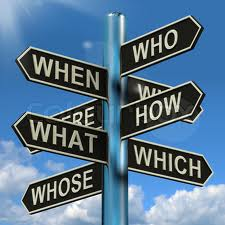 [Speaker Notes: Sherry
Action Plan Elements:
Who?
By When?
Goal with Timeline
Fidelity of Implementation Measure
Effectiveness of Implementation Measure]
5. Is our plan being implemented with fidelity & is it working? (evaluate & revise plan)
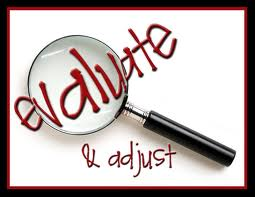 **Report data back to staff (i.e. when you implemented this plan, ODRs in the cafeteria dropped by 20%!)
[Speaker Notes: Sherry
Define how you will know that the solutions were implemented as planned (with fidelity)?
How often will you conduct a status review?
Define how you will know that the solutions had a positive effect on student achievement, social competence, and/or safety?
How often will you monitor student progress?

What will the data tell you when the problem is solved?   
Base on team-established standard
Easier to monitor if quantifiable (“countable”)
Record on meeting minute form for progress monitoring at future meeting(s)]
6. What next steps are needed?
Continue
Modify
Stop plan
Continue through problem solving process again
Big Idea:
Improved problem solving has a positive impact on student outcomes 
(Horner, Algozzine, Todd, Algozzine, Cusumano, and Preston (in preparation))
19
Your Turn! What is the precise nature of our problem?
[Speaker Notes: As a team, we need to develop a precise problem statement!  This Slide is a handout and we will use this to explore the data is SWIS.]
What are the actual elements of our plan?
Precise Problem Statement:
[Speaker Notes: Prevention: *Maintain current lunch schedule, but shift classes to balance numbers.
Teaching: *Teach behavioral expectations in cafeteria
Reward: Establish “Friday Five”: Extra 5 min of lunch on Friday for five good days.
Extinction: Establish “Friday Five”: Extra 5 min of lunch on Friday for five good days.
Corrective Consequence: Active supervision, and continued early consequence (ODR)
Data Collection: Maintain ODR record and  supervisor  weekly report 
Prevention
: How can we avoid the problem context?

Who, When, Where

Schedule change, curriculum change, etc

Teaching:
How can we define, teach, and monitor what we want?

Teach appropriate behavior

Use problem behavior as negative example

Recognition
: How can we build in systematic reward for desired behavior?

Extinction
: How can we prevent problem behavior from being rewarded?

Consequences
: What are efficient, consistent consequences for problem 
behavior?

How will we collect and use data to evaluate (a) implementation fidelity, and 
(b) impact on student outcomes?]
Activity
Using the TIPS Problem Solving Process (handout) as a guide:
Identify the precise nature of the problem
What are the elements of your plan?


Consider: Is there a benefit to sharing data with students?